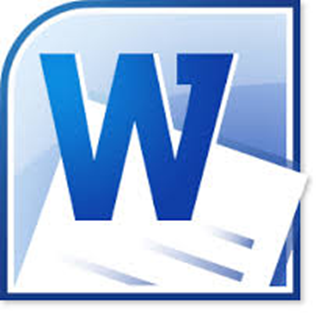 Нека припомним:
Какво е предназначението на програмата Word?
Колко нива на форматиране различаваме?
От кое меню се извършва вмъкването?
Какво можем да вмъкнем допълнително в текста?
Може ли да вмъкнем таблица в текстов документ?
Какви форматирания можем да извършим върху таблицата?
Каква е разликата между електронните таблици и таблиците в текстов докумет?
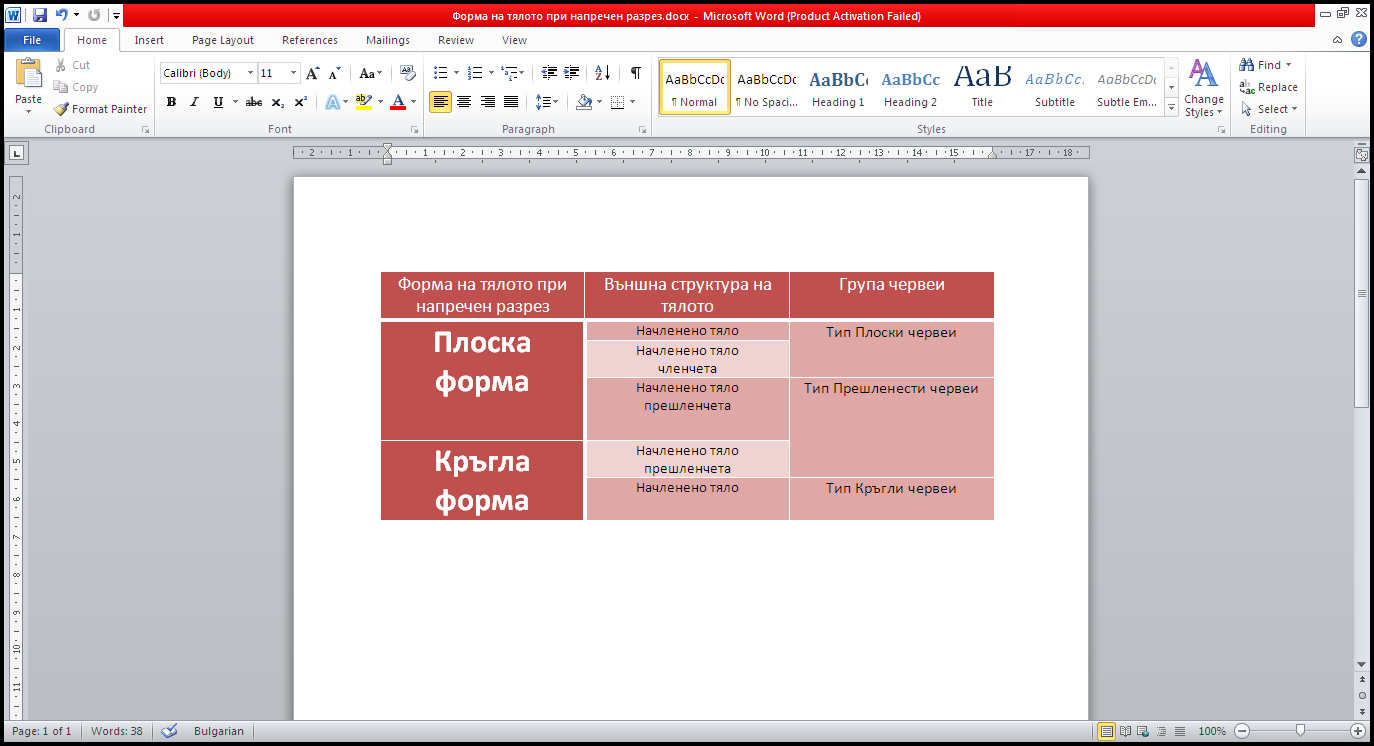 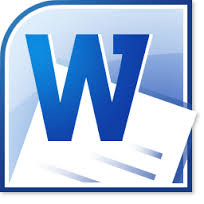 ПРОМЯНА СТРУКТУРАТА НА ТАБЛИЦА В ТЕКСТОВ ДОКУМЕНТ
Защо е необходимо да имаме възможност за промяна структурата на таблица?
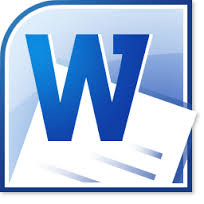 1. Създаване на таблици с малък брой редове
При създаване на таблици с малък брой редове и колони е по-бързо и удобно те да се маркират върху схемата, която се отваря при избор на инструмента Table
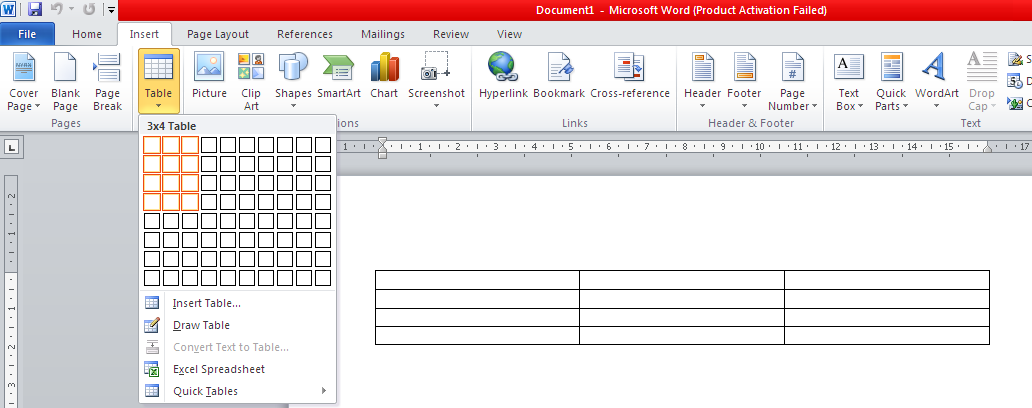 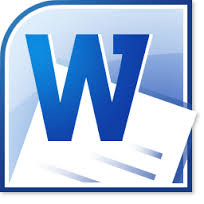 2. Обединяване на редове или колони
За да се обединят клетки от редове или от колони на таблицата, се избира инструментът Merge Cells
	(Merge and Center – в  Excel)
Клетките могат да се обединяват, независимо от това, че в някои може да има въведен текст. Той се разполага според зададеното си форматиране в рамките на новата клетка.
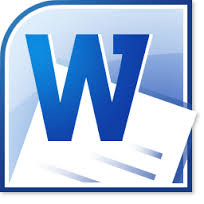 3. Изтриване на колони и редове
Ако се използва клавиша Delete от клавиатурата ще бъде изтрито съдържанието на клетките в реда, а не самия ред от структурата на таблицата.
4. Готови шаблони за оформяне на таблици
Имаме възможност да приложим готови шаблони върху създадени таблици. 
Предназначени са за улеснение на работата на потребителя.
Защо е необходимо да имаме възможност за промяна структурата на таблица?
Учебник
Страница 33